1
Organisasi & Arsitektur Komputer
Set Instruksi
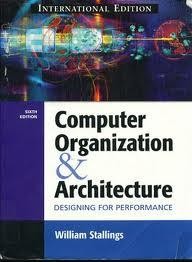 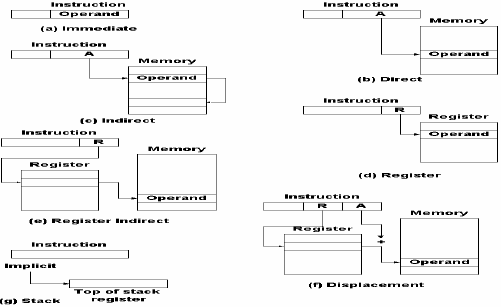 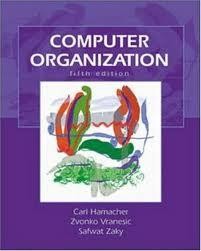 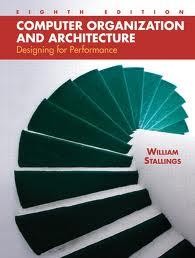 Mardianto, S.Kom., M.Cs
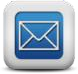 Mardianto.itsc@gmail.com
2013
2
Arsitektur Komputer
Latar Belakang ?


Ada beberapa parameter penting dari CPU
yang berpengaruh pada kinerja dan
produktivitas sistem.

Arsitek Komputer berfokus pada perancangan  set instruksi. Adanya kelemahan pada desain  set instruksi akan mempengaruhi secara  drastis programmer sistem komputer, baik itu
hardware ataupun software.
2013
3
CISC Vs RISC
Perbandingan CISC dan RISC
Complex Instruction Set
Computing (CISC)  Semua sistem yang lama baik  itu komputer mainframe atau  personal komputer relatif  mempunyai sistem CISC. Set  Instruksi dibuat kompleks.
Reduce Instruction Set  Computing (RISC)
Sistem RISC lebih populer  karena tingkat kinerjanya,  dibandingkan dengan CISC.  Namun karena biaya yang  tinggi, sistem RISC hanya
digunakan ketika diperlukan  kecepatan khusus. Set  Instruksi dibuat simple.
2013
4
CISC
Complex Instruction Set Computing (CISC)
Set Instruksi
(besar)
Program Bahasa
Tingkat Tinggi
Kecil
Program Bahasa  Mesin
Referensi
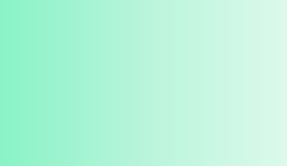 Source  Code
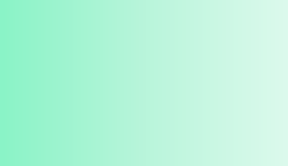 Compiler
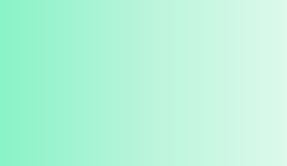 Object  Code
Memori utama  (lambat)
Instruksi  (PowerFull)
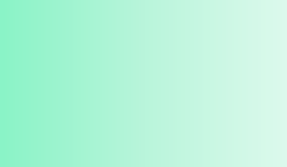 CPU
(Complex)
2013
5
RISC
Reduce Instruction Set Computing (RISC)
Set Instruksi
(kecil)
Program Bahasa
Tingkat Tinggi
Besar
Program Bahasa  Mesin
Referensi
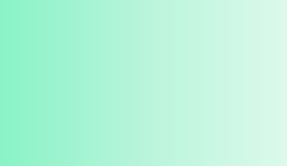 Source  Code
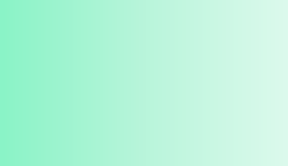 Compiler
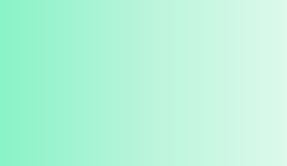 Object  Code
Memori utama
(cepat)
Instruksi  (simple)
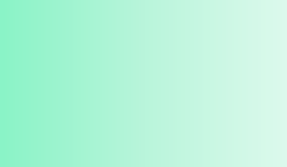 CPU
(simple)
2013
6
Kelemahan CISC
Kelemahan CISC

Kompleksitas CPU
Desain kode instruksi menjadi kompleks karena mempunyai set
instruksi yang besar
Ukuran Sistem dan Biaya  Mempunyai banyak sirkuit hardware menyebabkan CPU menjadi  kompleks. Hal ini meningkatkan kebutuhan daya listrik
Kecepatan Clock
Karena sirkuit yang besar maka waktu delay juga menjadi
lebih besar
Keandalan
Dengan hardware yang besar maka cenderung mudah terjadi
kegagalan
2013
7
Konsep RISC
Keep is short and simple


Arsitektur RISC mempunyai fitur sebagai berikut :

Instruksinya sederhana –  Set instruksi kecil –
Panjang instruksinya sama untuk semua instruksi –  Register untuk penyimpanan operand jumlahnya besar –  Arsitektur Load/Store tersedia di register, bukan di memori –
Eksekusi instruksi yang lebih cepat –
2013
8
Desain Set Instruksi
Pekerjaan yang paling penting dan kompleks dalam mendesain
komputer adalah membuat set instruksi

Kenyamanan Pemrograman  Programmer lebih suka mempunyai sebanyak mungkin instruksi  supaya operasi yang tepat dapat dikerjakan oleh rangkaian  instruksi.Tetapi terlalu banyak instruksi menjadi kompleks dan
memerlukan waktu yang besar
Pengalamatan yang fleksibel  Programmer akan suka apabila memungkinkan semua mode  pengalamatan operand ada didalam arsitektur. Hal ini  memberikan fleksibilitas yang banyak kepada pemrogram.
Jumlah General Purpose Register (GPR)  Jika CPU mempunyai register yang banyak, programmer  memperoleh pemrosesan dan transfer data yang cepat. Tetapi  biaya perangkat keras CPU meningkat dengan banyaknya GPR
2013
9
Desain Set Instruksi
Pekerjaan yang paling penting dan kompleks dalam mendesain
komputer adalah membuat set instruksi

Target Segmen Pasar  Sasaran bidang aplikasi untuk komputer memerlukan operasi-operasi  khusus untuk pemrosesan data yang efisien. Komputer scientific  harus mempunyai aritmatika floating-point yang tingkat presisinya  baik. Sedangkan komputer bisnis harus mendukung aritmetika  desimal, dan komputer hiburan harus mempunyai operasi multimedia
Kinerja Sistem  Jika sebuah program mempunyai instruksi sedikit, maka  kinerja sistem meningkat karena waktu yang digunakan oleh  CPU dalam pengambilan instruksi akan berkurang
2013
10
Bahasa Rakitan (Assembly)
Bahasa rakitan terdiri atas sebuah rangkaian assembly statement
dimana statement (pernyataan) ditulis satu per setiap baris.  Setiap baris dalam sebuah program rakitan dibagi menjadi empat field
Label digunakan untuk menyediakan nama-nama simbolik untuk alamat-alamat memori
Opcode Berisi sebuah singkatan simbol unguk operasi yang akan dikerjakan
Operand Digunakan untuk menetapkan konstanta, label, data, register atau  sebuah alamat

Komentar Menyediakan tempat bagi dokumentasi untuk menjelaskan apa yang  dikerjakan
2013
11
Bahasa Rakitan (Assembly)
Mnemonic merupakan sebuah singkatan yang merepresentasikan  instruksi bahasa mesin
2013
12
Pemilihan Set Instruksi
Pemilihan set instruksi untuk suatu komputer bergantung pada cara
CPU yang disusun. Secara tradisional ada tiga organisasi CPU
dengan konsep instruksi

CPU Berbasis Akumulator  CPU Berbasis Register  CPU Berbasis Stack
2013
13
CPU Berbasis Akumulator
Pada mulanya komputer adalah berbasis akumulator. Akumulator  berisi satu operand pada instruksi, demikian juga hasilnya disimpan  pada akumulator.
Data
(memori)
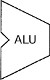 ACC
instruksi
IR
PC
2013
14
Contoh Program CPU Berbasis Akumulator
Tuliskan sebuah program bahasa rakitan dalam arsitektur  CPU akumulator untuk menyelesaikan statemen
X = (A+B) – (C+D)
LD C	: Salin C ke dalam akumulator
ADD D	: Jumlahkan D dengan isi akumulator dan hasilnya disimpan di  akumulator (akumulator berisi C+D)
ST X	: Simpan hasil C+D dalam lokasi X
LD A	: Salin A ke dalam akumulator
ADD B	: Jumlahkan B ke dalam akumulator dan simpan hasilnya didalam
akumulator (akumulator berisi A+B)
: Perkurangkan isi akumulator dengan X dan simpan hasilnya  dalam akumulator
ST X	: Simpan isi akumulator ke dalam lokasi memori X
SUB X
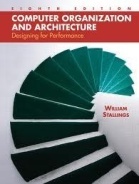 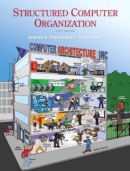 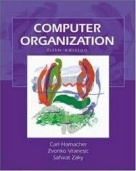 2013
15
Keuntungan dan Kekurangan CPU Berbasis
Akumulator
Keuntungan dan Kekurangan
Kelebihan  Isi akumulator diperuntukkan bagi  satu operand, karena itu tidak  memerlukan field alamat (untuk satu
operand) dalam instruksi.
Kekurangan
Ukuran program menjadi panjang  karena banyak menggunakan  instruksi yang ekspresinya kompleks.
Siklus instruksi memerlukan waktu  yang singkat, karena dalam  pengambilan instruksi tidak ada siklus
pengambilan operand
Waktu eksekusi program bertambah  karena banyaknya jumlah instruksi  dalam program
2013
16
CPU Berbasis Register
Banyak register sebagai akumulator. Penggunaan register-register  tersebut menghasilkan program yang pendek dengan instruksi yang  sedikit.
Data
(memori)
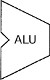 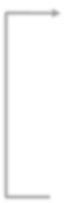 Register
Register
Register
instruksi
IR
PC
2013
17
Contoh Program CPU Berbasis Register
Tuliskan sebuah program bahasa rakitan dalam arsitektur  CPU register untuk menyelesaikan statemen
X = (A+B) – (C+D)

Penyelesaian menggunakan memori-register


LD R1, A	: Salin A ke dalam register R1
ADD R1, B	: Jumlahkan isi R1 dengan B dan hasilnya disimpan di R1
LD R2, C	: Salin C ke dalam R2
ADD R2, D	: Jumlahkan isi R2 dengan D dan simpan hasilnya dalam R2  SUB R1, R2 : Kurangkan isi R1 dengan R2 dan simpan hasilnya dalam R1  ST R1, X		: Simpan hasil R1 ke dalam lokasi memori X
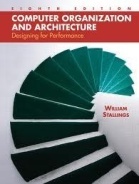 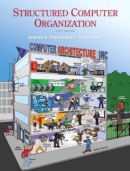 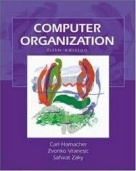 2013
18
Contoh Program CPU Berbasis Register
Tuliskan sebuah program bahasa rakitan dalam arsitektur CPU  register berbasis load store untuk menyelesaikan statemen
X = (A+B) – (C+D)

Penyelesaian menggunakan load store register
LOAD R1, A  LOAD R2, B  LOAD R3, C
: Salin A ke dalam register R1
: Salin B ke dalam register R2
: Salin C ke dalam register R3
LOAD R4, D	: Salin D ke dalam register R4
ADD R5, R3, R4	: operasi aritmatika R5  R3+R4, (R5 = C+D)
ADD R6, R1, R2	: operasi aritmatika R6  R1+R2, (R6 = A+B)
SUB R7, R6, R5	: operasi aritmetika R7  R6 - R5,(R7 = (A+B) – (C+D))
STORE R7, X	: Salin isi R7 ke dalam X
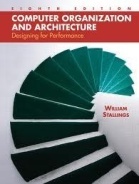 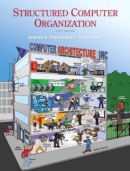 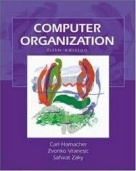 2013
19
Keuntungan dan Kekurangan CPU Register –
Load Store
Keuntungan dan Kekurangan Mesin Load Store (tiga operand)
Kelebihan
Sederhana -  Instruksi menggunakan jumlah
siklus yang sama
Relatih mudah -
Kekurangan
Jumlah instruksi yang lebih  banyak
Tidak semua instruksi
memerlukan tiga operand
Bergantung pada kompiler  yang baik
© Eko Budi Setiawan, S.Kom., M.T.
2013
© Teknik Informatika - UNIKOM
20
CPU Berbasis Stack
Stack merupakan daftar yang didorong kebawah dengan  mekanisme akses LIFO (Last in First Out). Stack menyimpan  operand-operand. Suatu register digunakan untuk menunjuk ke  alamat lokasi kosong pada puncak stack. Register ini dikenal
dengan Stack Pointer (SP).

POP = suatu item diambil dari Stack  PUSH = suatu item disimpan di stack
© Eko Budi Setiawan, S.Kom., M.T.
2013
© Teknik Informatika - UNIKOM
21
CPU Berbasis Stack
SP = 1FFFDH
SP = 1FFFFH
SP = 10000H
1FFFF
a. Stack Kosong
c. Stack Penuh
Puncak  stack
Puncak  stack
Puncak
stack
b. Setelah PUSH 2 byte
2013
22
Contoh Program CPU Berbasis Stack
Tuliskan sebuah program bahasa rakitan dalam arsitektur CPU  berbasis Stack untuk menyelesaikan statemen
X = (A+B) – (C+D)
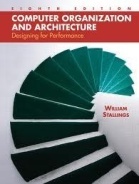 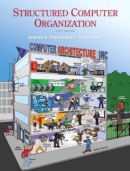 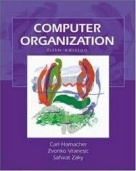 2013
23
Keuntungan dan Kekurangan CPU Stack
Keuntungan dan Kekurangan
Kelebihan
Pemrograman mudah/efisiensi
kompiler tinggi
Kekurangan
Diperlukan sirkuit hardware  tambahan untuk implementasi stack
Instruksi pendek karena tidak
mempunyai alamat
Ukuran program meningkat
2013
24
Panjang Instruksi
Kekurangan Ukuran Instruksi
Apabila Terlalu Pendek  Akan terlalu banyak instruksi dalam  program sehingga banyak waktu  yang terbuang untuk pengambilan
instruksi
Apabila Terlalu Panjang  Instruksi menempati ruang memori  yang lebih besar, meningkatkan  kebutuhan memori sistem
Lebar bus data besar atau  pengambilan instruksi lebih memakan  waktu
Ukuran program bertambah sehingga  kebutuhan memori juga semakin
bertambah
2013
25
Format Instruksi
Umumnya format instruksi terdiri atas kode operasi dan operand.
Suatu instruksi memberikan paling banyak empat informasi pada CPU :
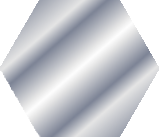 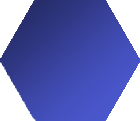 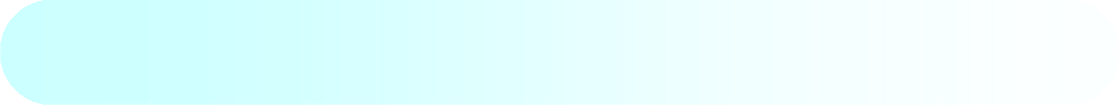 1
Operasi yang akan dikerjakan oleh instruksi
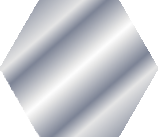 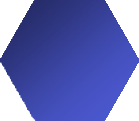 2
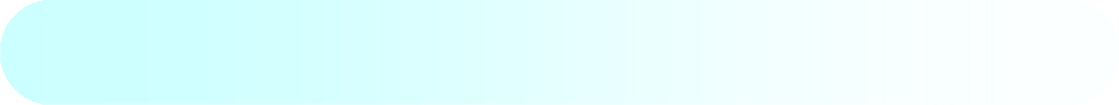 Operand (data) yang harus dioperasikan
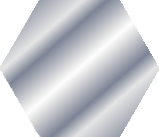 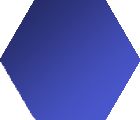 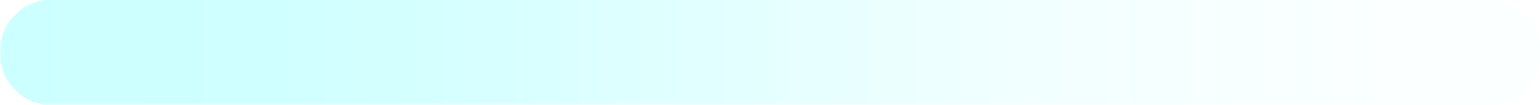 3
Lokasi (memori atau register) dimana hasil operasi disimpan
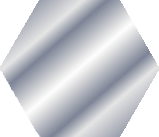 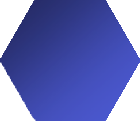 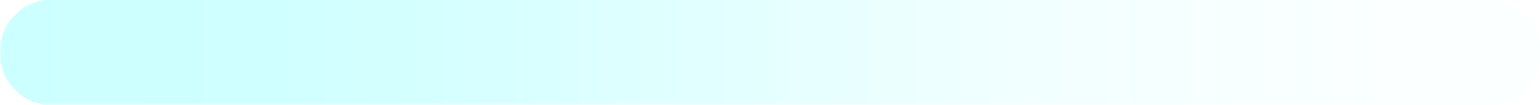 4
Lokasi memori dimana instruksi berikutnya harus diambil
2013
26
Pengalamatan Immediete
Pengalamatan Immediete
Merupakan mode pengalamatan yang tidak melakukan aktivitas
pengambilan operand  Tanda # digunakan untuk menunjukkan bahwa konstanta yang mengikuti
tanda tersebut adalah immediate operand

MOVE #26, R1
ADD #26, R1
2013
27
Pengalamatan Langsung
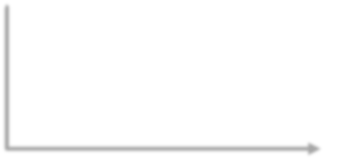 LOAD R1, X 		Salin isi lokasi memori X ke dalam  register R1

MOV Y, X 	Salin isi lokasi memori X ke dalam  lokasi Y
2013
28
Pengalamatan Tidak Langsung
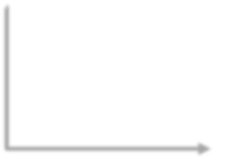 X
MOV (X), R1	Isi dari lokasi  yang mempunyai alamat X  disalin ke register R
Y
Pengalamatan tak langsung memori  Pengalamatan tak langsung register
2013
29
Pengalamatan Tidak Langsung Register
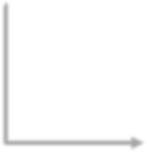 Register (Ri)
3300
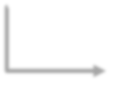 3300
2013
30
Pengalamatan Register
Pengalamatan Register  Secara konseptual pengalamatan register mirip dengan pengalamatan  langsung, kecuali lokasi memori digantikan dengan register untuk  menyimpan operand. Instruksi berisi nomor register yang mempunyai
operand.
ADD R1, R2 
Jumlahkan isi register R1 dengan R2
kemudian hasilnya disimpan di R1. Kedua operand  menggunakan pengalamatan register.
2013
31
Pengalamatan Indeks
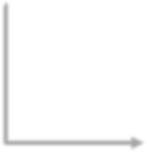 +
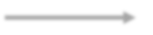 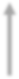 Register  (Rind)
LOAD X(Rind), Ri
Instruksi ini menyalin operand
alamat hasil penjumlahan nilai X dengan nilai register
Rind ke dalam register Ri
2013
32
Latihan
Tuliskan sebuah program bahasa rakitan  untuk menyelesaikan statemen

X = (A * B) + (C * D)

Dengan menggunakan :
CPU berbasis akumulator
CPU berbasis register
CPU berbasis stack

Keterangan :  Perkalian = MUL  Pertambahan = ADD
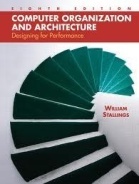 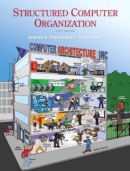 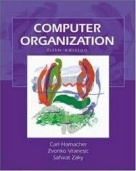 2013
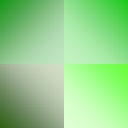 33
Jawaban Latihan
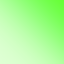 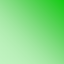 X = (A x B) + (C x D)
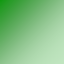 X
= (A x B) + (C x D
)
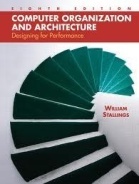 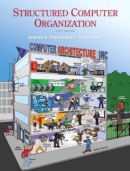 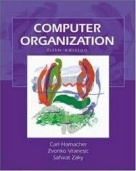 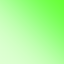 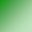 2013
34
Latihan
Tuliskan sebuah program bahasa rakitan  untuk menyelesaikan statemen

Y = (A – B) * ( C / D)
Y = (A – B) / (C + D * E)

Dengan menggunakan :
CPU berbasis akumulator
CPU berbasis register
CPU berbasis stack

Keterangan :  Perkalian = MUL  Pertambahan = ADD  Pembagian = DIV
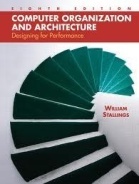 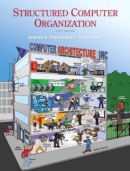 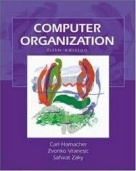 2013
35
Thank You
To Be Continued..
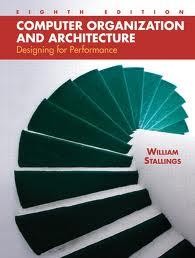 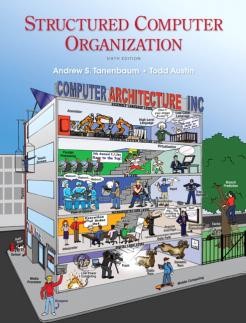 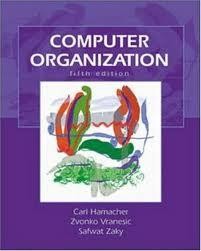 2013